Gangs & Guns
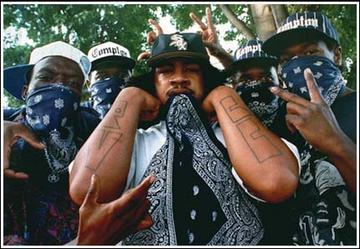 Chapter 7 Part 2
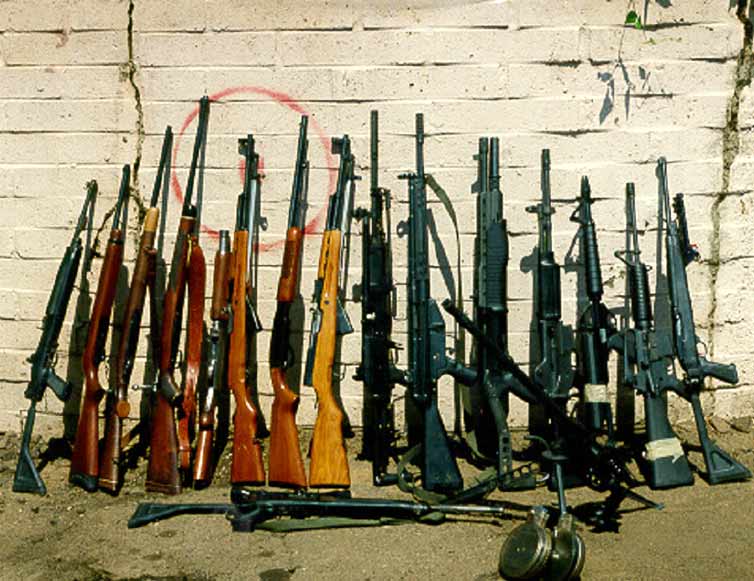 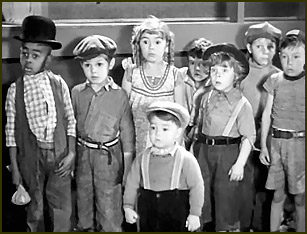 What is a “Gang”?
Defined as a group of people who deny the general public access
May or may not be violent
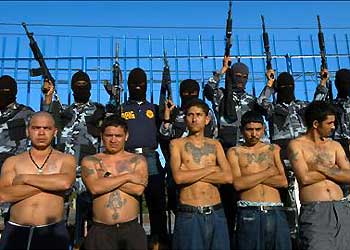 A Brief History of Gangs
Started in America in the 1800s, grouped by ethnicity
Usually protected neighborhoods and cultural pride
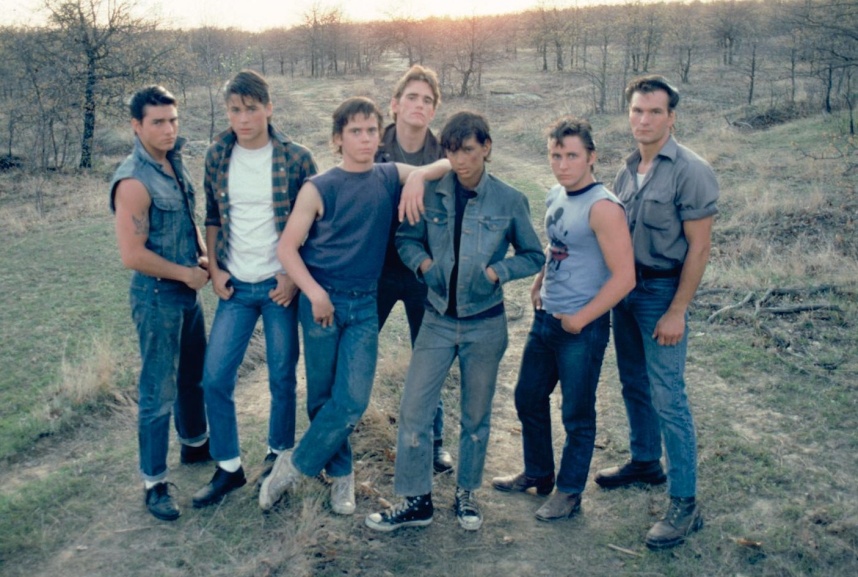 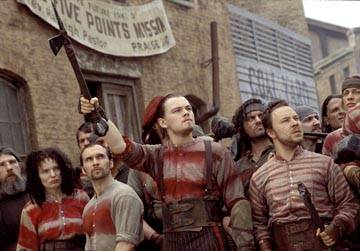 Trying to make a difference?
Many gangs performed community service & job-training
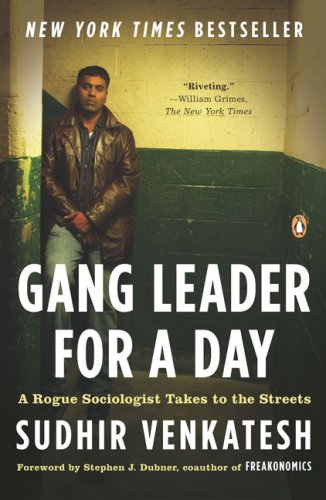 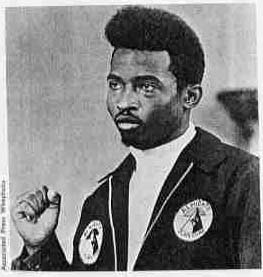 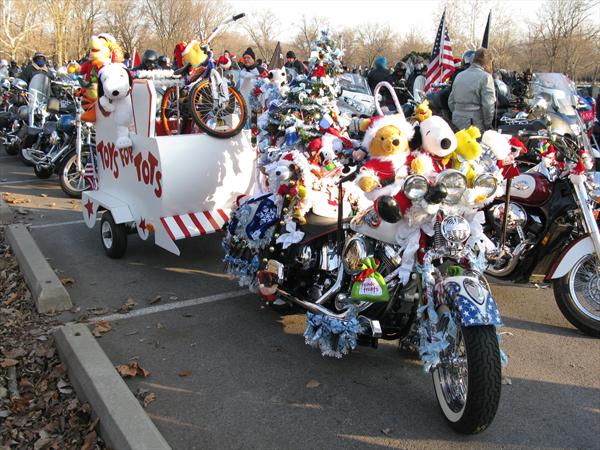 Then & Now…
Today gangs are much more violent… Why?
Drug Trafficking
 Prostitution
Firearm Dealing
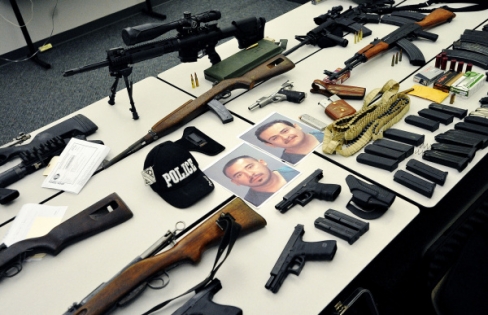 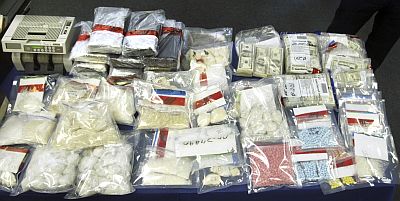 What does a Gang Member Look Like?
Majority Male
Mostly Minority
Estimated 1 million gang members in US (2008)
Percentage of State and Local Law Enforcement Agencies Reporting Gang Activity, by Region ~ Justice.gov
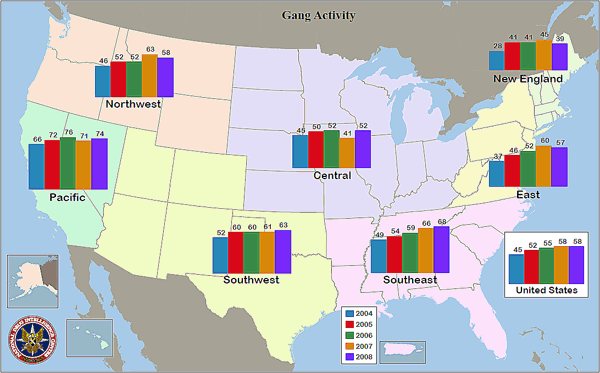 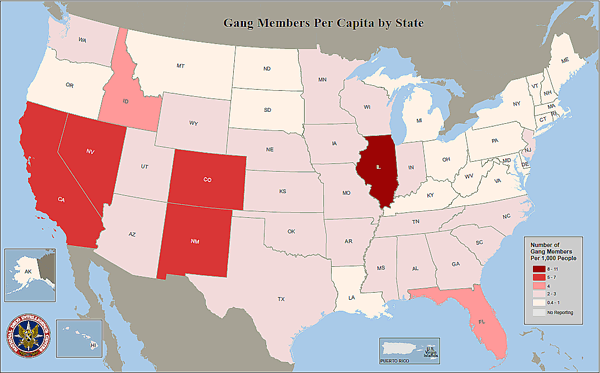 Why Do People Join Gangs
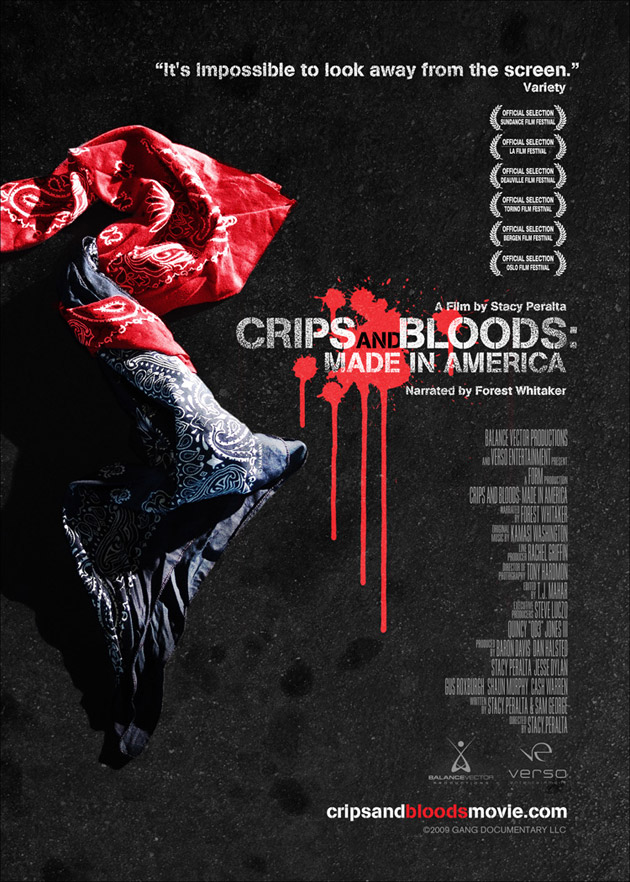 Family Members in a gang
Basic Needs unmet
Lure of Money
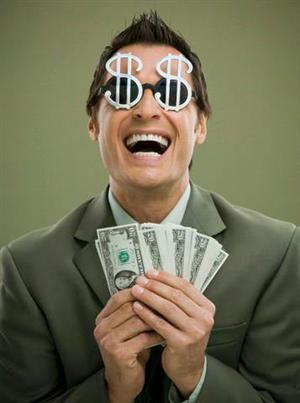 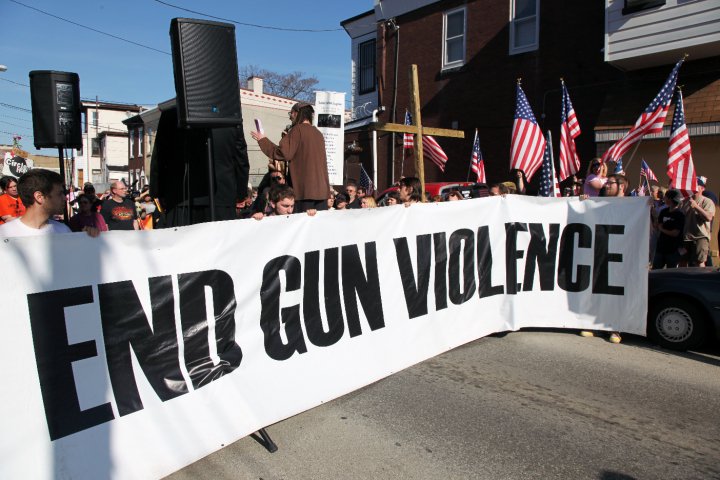 Guns and the Law
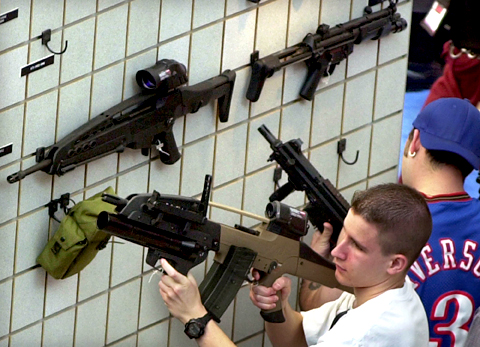 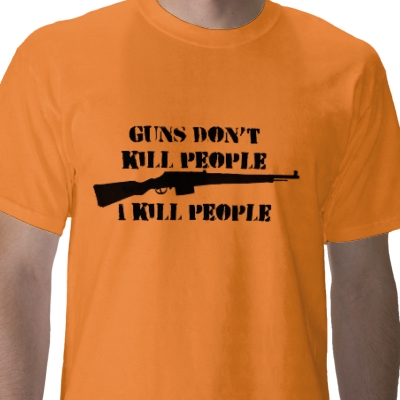 Do Guns=Crime?
Most guns are legally owned in the U.S.
Should gun right be restricted?
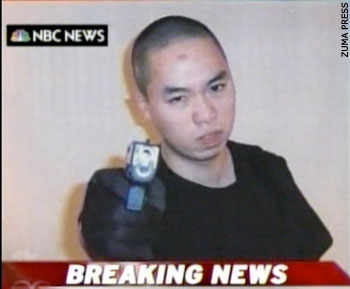 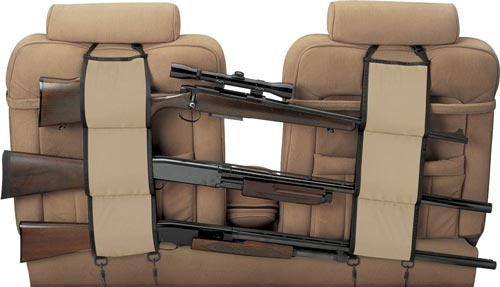 Important Legislation
Gun Control Act of 1968
Prohibits certain people from buying/possessing a gun
Criminals, minors, illegal immigrants
Requires serial numbers on all guns
Response to murders of Dr. King & Bobby Kennedy
The Brady Act
Requires background checks
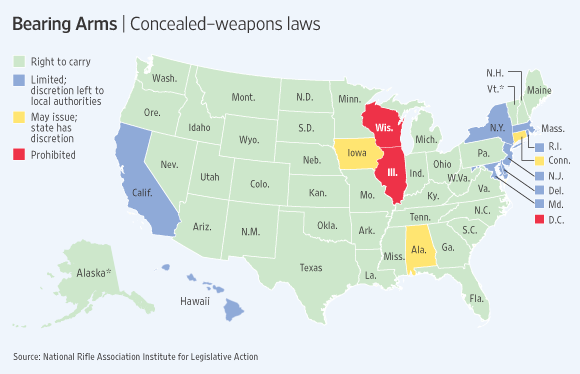 Wall Street Journal (2009)
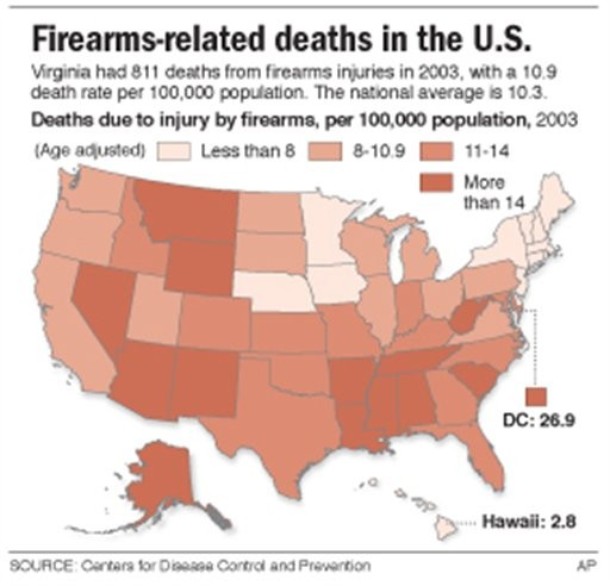